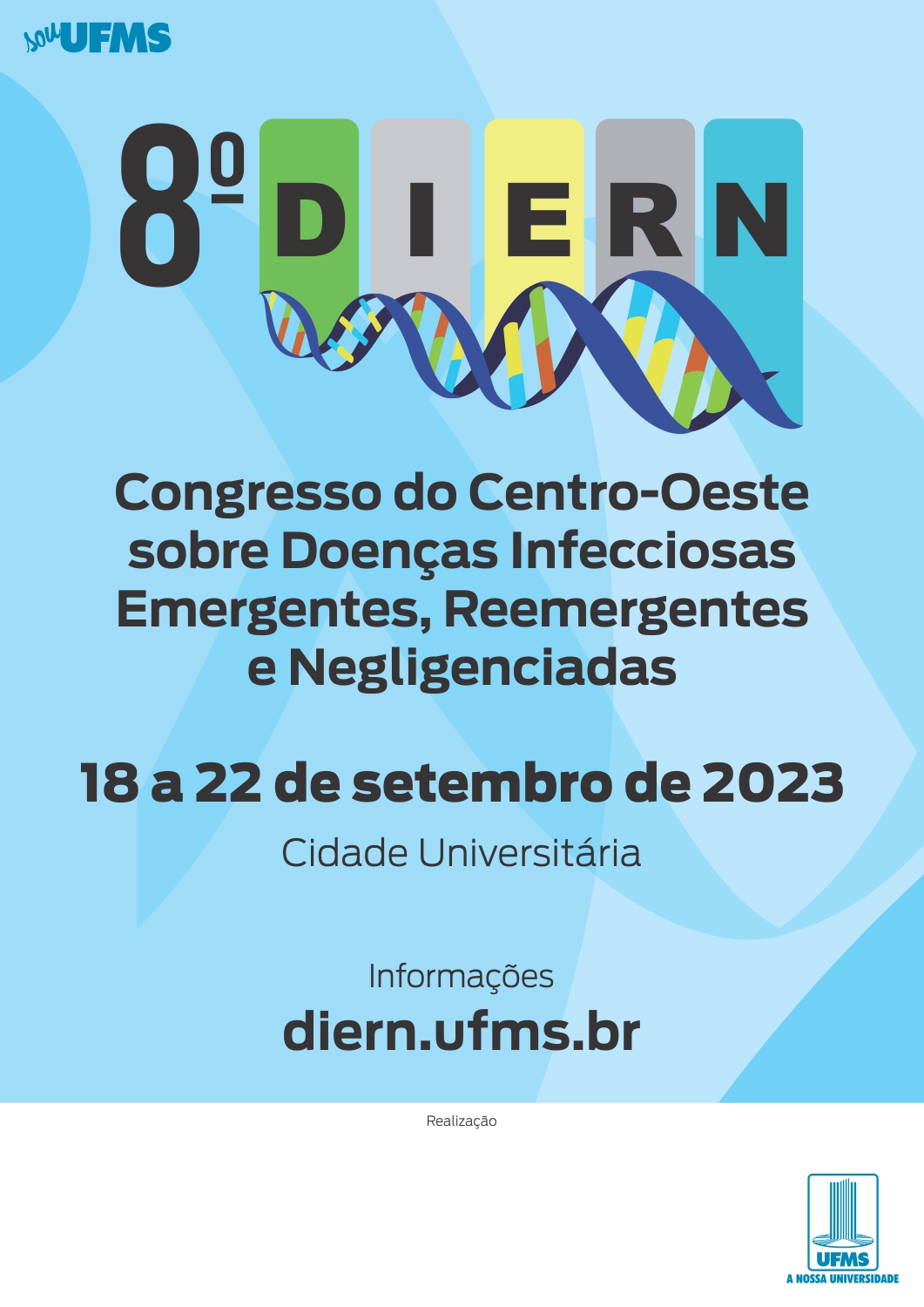 Título - Calibri 36pt - Bold 
Nome dos autores
Instituição 
Texto – Calibri 24 pt
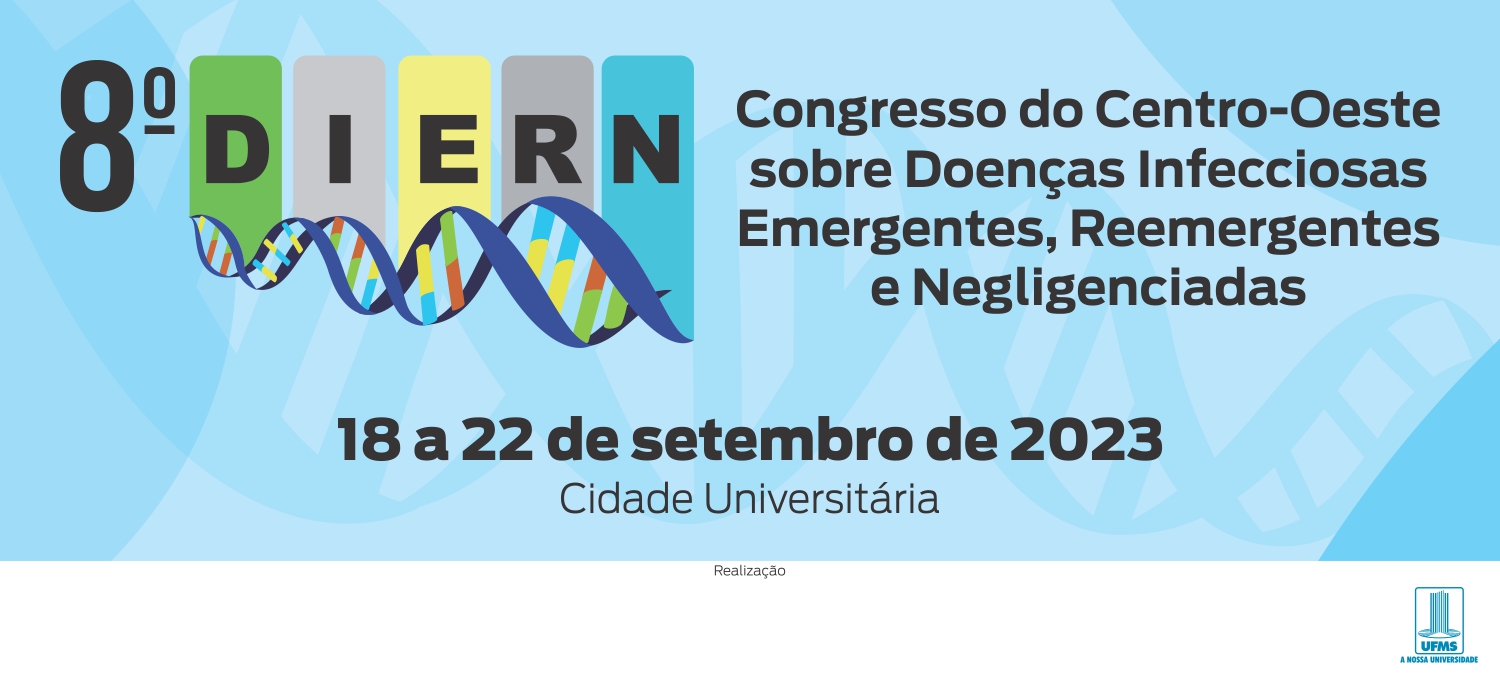 INTRODUÇÃO
Texto – Calibri 24 pt
As referências devem estar nos slides, seguindo a seguinte formatação:
Autor et al (ANO) Nome da revista abreviado volume:primeira página. Exemplo:
Souza et al (2021) Microb Infect 48:202
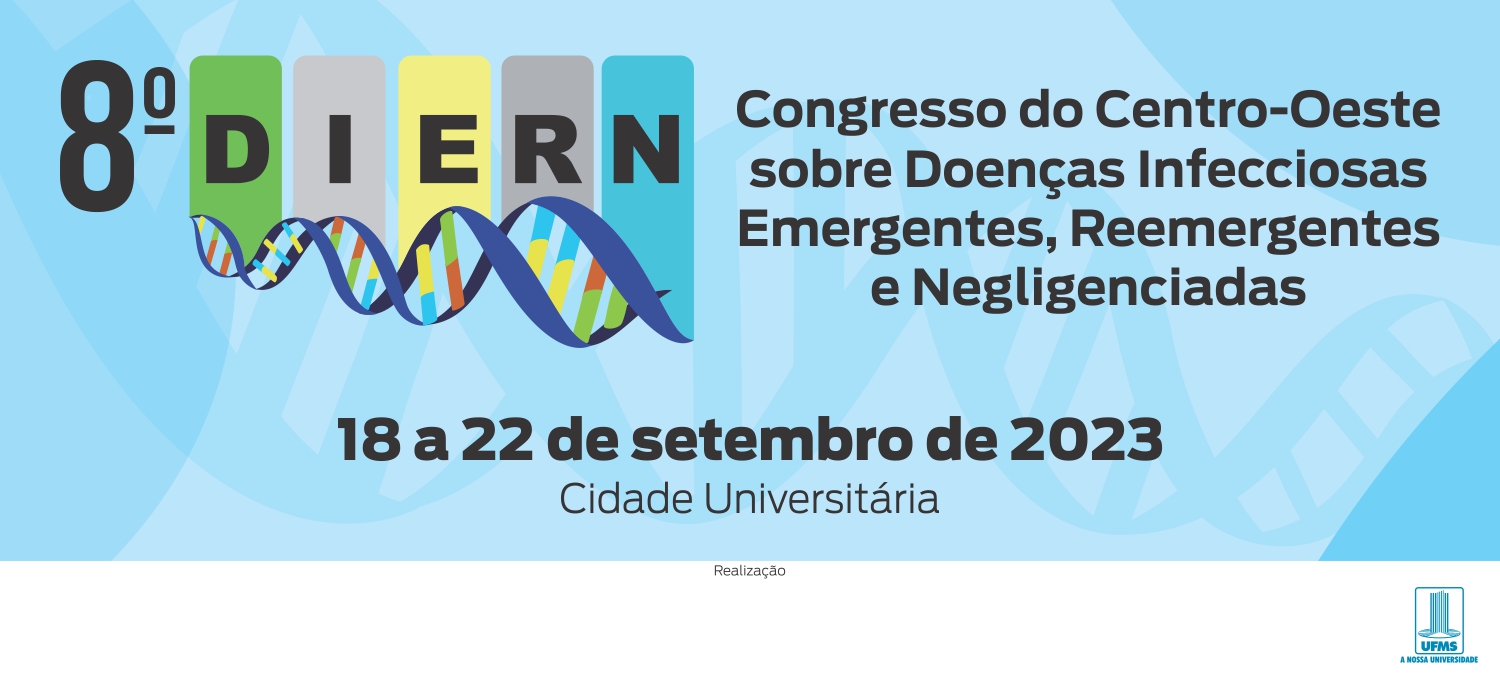 OBJETIVOS
Texto – Calibri 24 pt
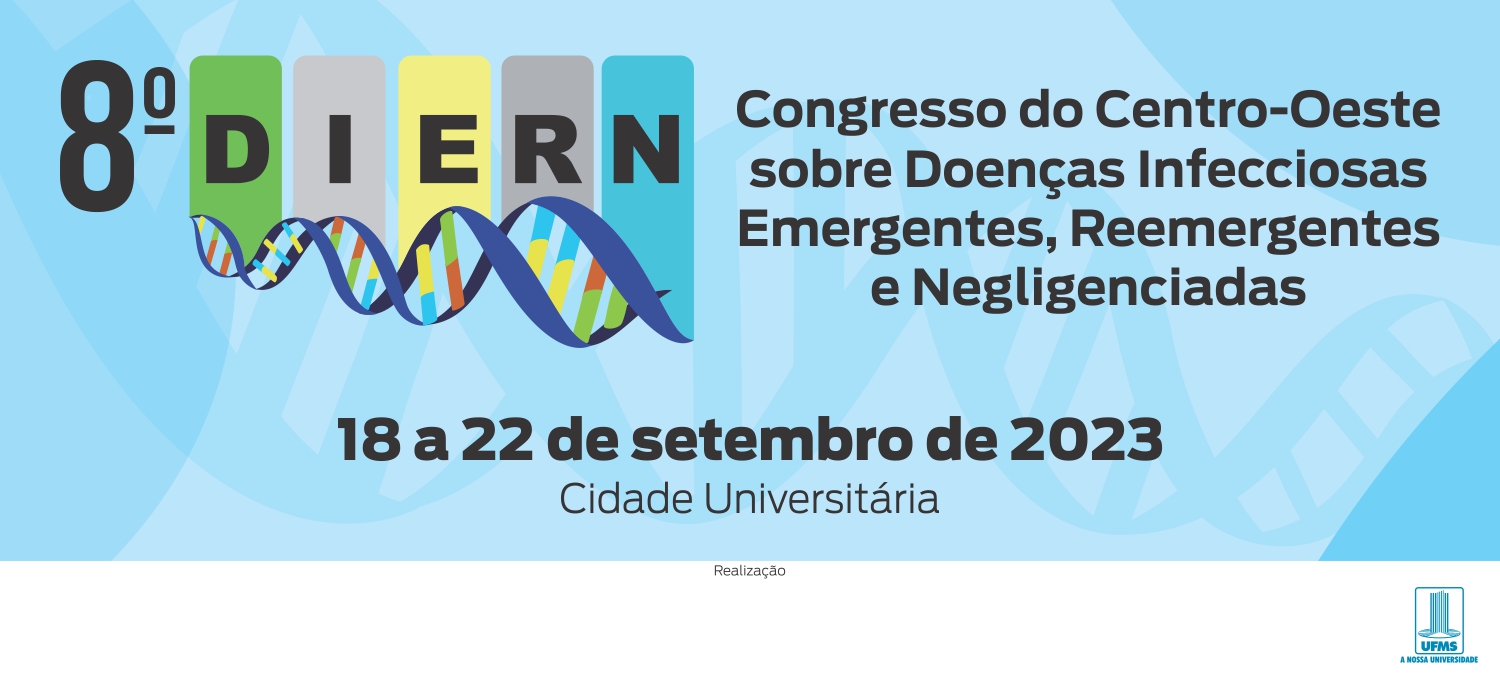 METODOLOGIA
Texto – Calibri 24 pt
As referências devem estar nos slides, seguindo a seguinte formatação:
Autor et al (ANO) Nome da revista abreviado volume:primeira página. Exemplo:
Souza et al (2021) Microb Infect 48:202
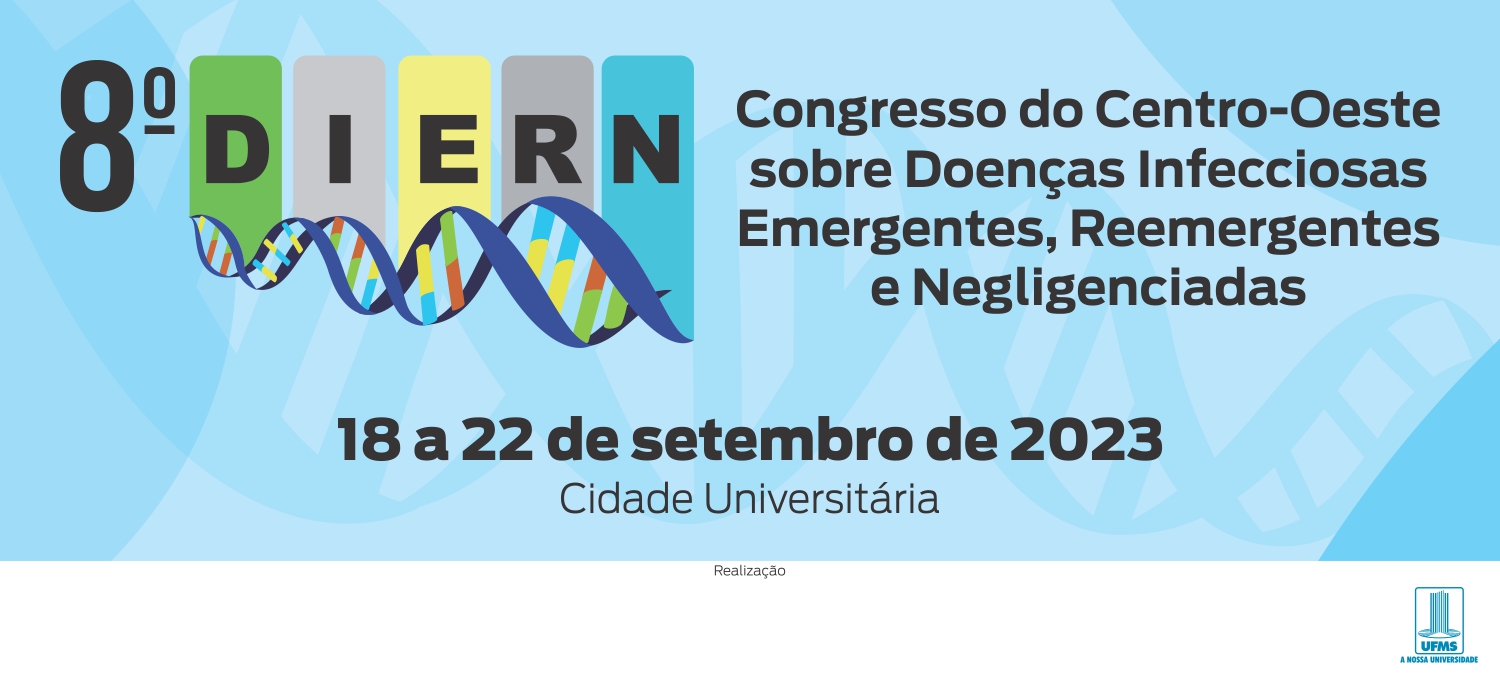 RESULTADOS E DISCUSSÃO
Texto – Calibri 24 pt
As referências devem estar nos slides, seguindo a seguinte formatação:
Autor et al (ANO) Nome da revista abreviado volume:primeira página. Exemplo:
Souza et al (2021) Microb Infect 48:202
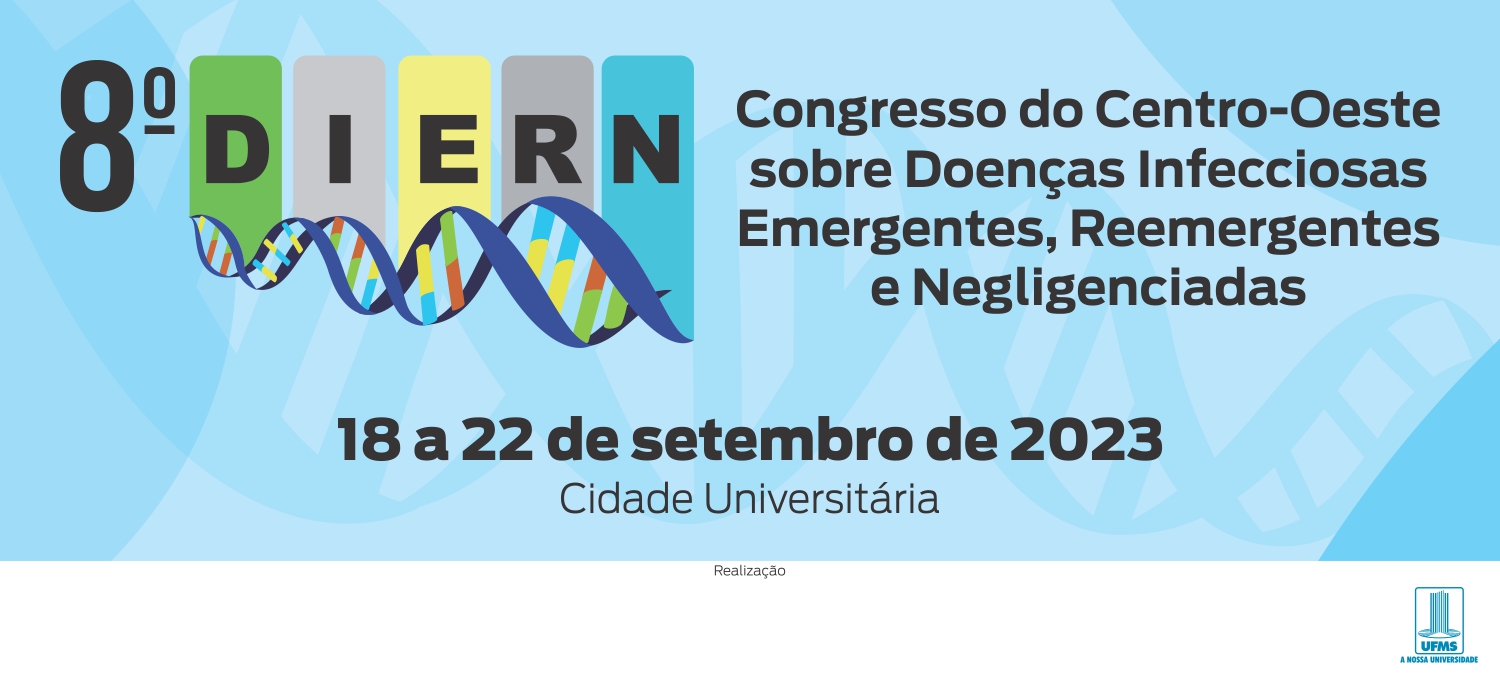 CONCLUSÃO
Texto – Calibri 24 pt
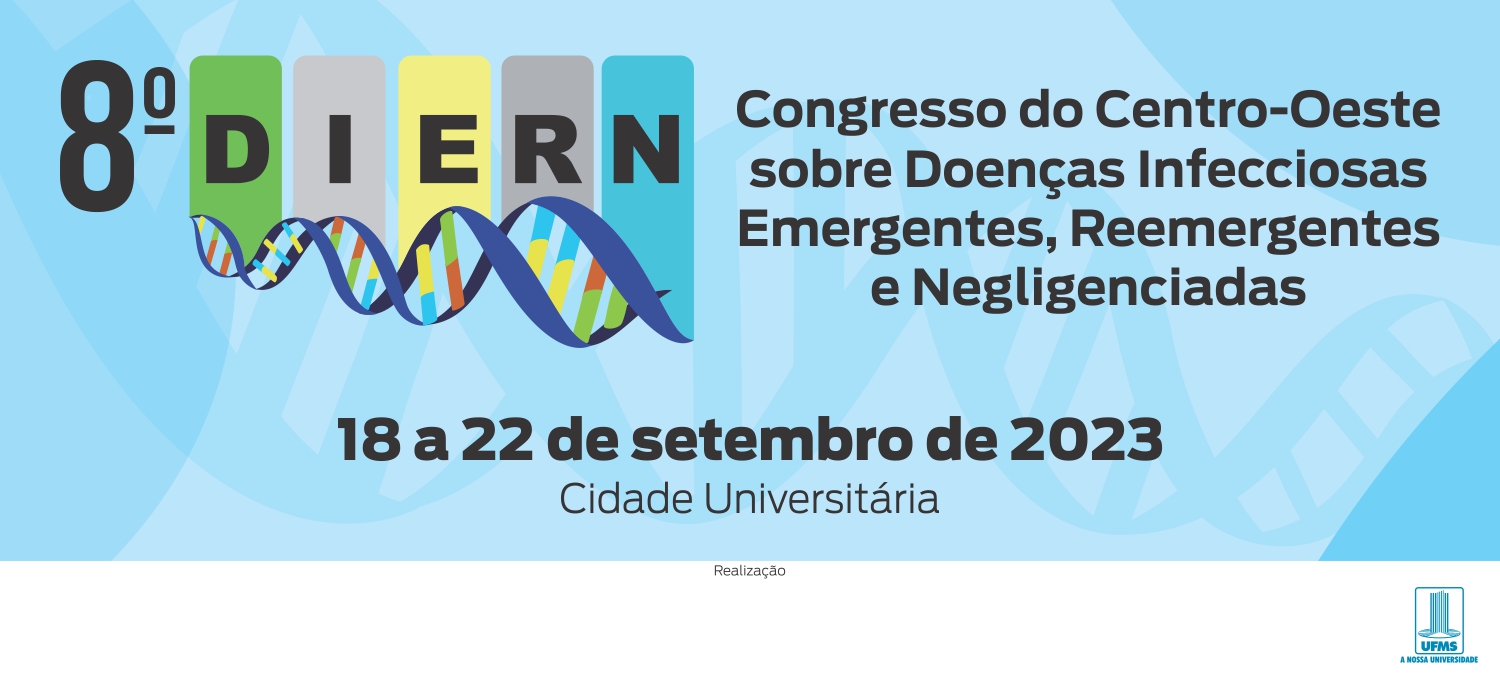 Obrigado! seuemail@seuprovedor.com.br
Incluir, opcionalmente, os logotipos do apoio financeiro (bolsas e auxilio a pesquisa)